LEAD Generation:20 Minute Coffee Consultation With High Flyers“Have Clients Sell Themselves to You.”
LEAD Generation:Email Initiation Template —How to Get Others to Refer You“Have Clients Sell Themselves to You.”
LEAD Generation:LinkedIn“Have Clients Sell Themselves to You.”
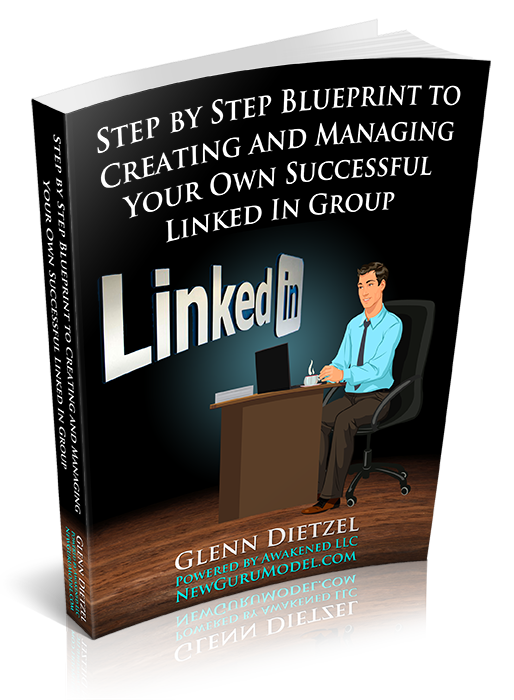 LEAD Generation:Create Your Own Online Media Channel Leveraging the Power of Google Hangouts“Have Clients Sell Themselves to You.”
LEAD Generation:PR Showcasing Your Leadership in Your Industry“Have Clients Sell Themselves to You.”
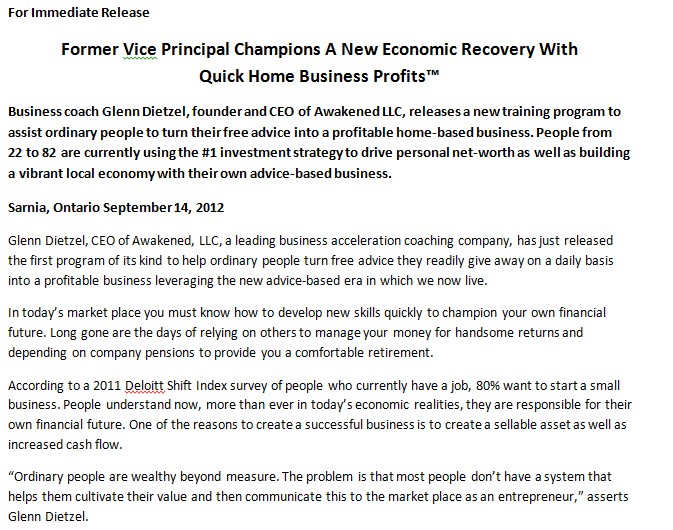 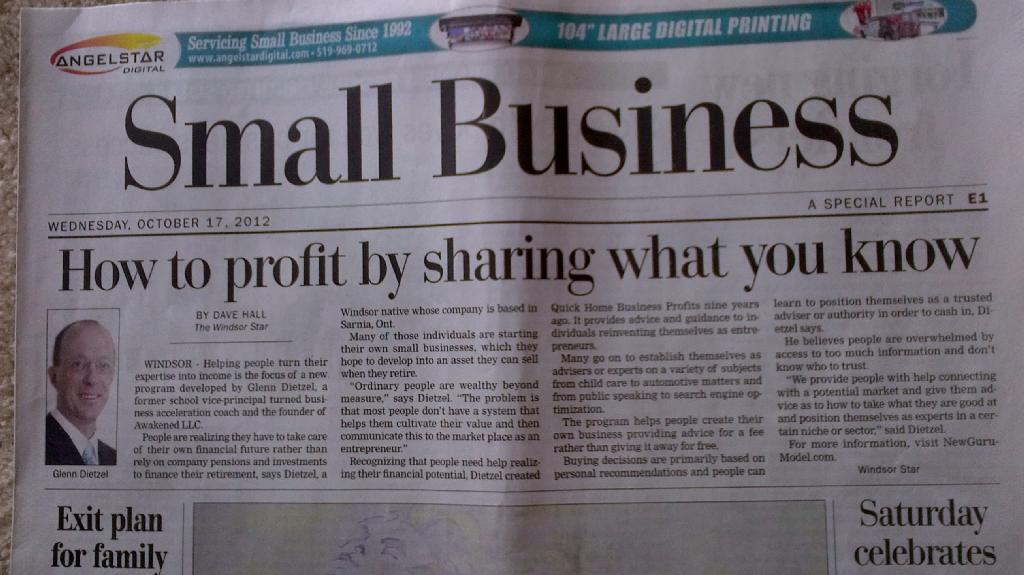 Stealth Persuasion Processes
Client Case Studies with Media.
People I’ve Impacted….
Client Case Study #2599: Eric Frey, U.S. Marine
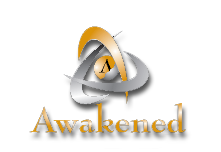 “I sell $10,000 to $20,000 Programs with conversion rates of 60%! Glenn, that’s unheard of!”
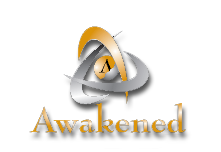 Client Case Study #2599: Eric Frey, U.S. Marine
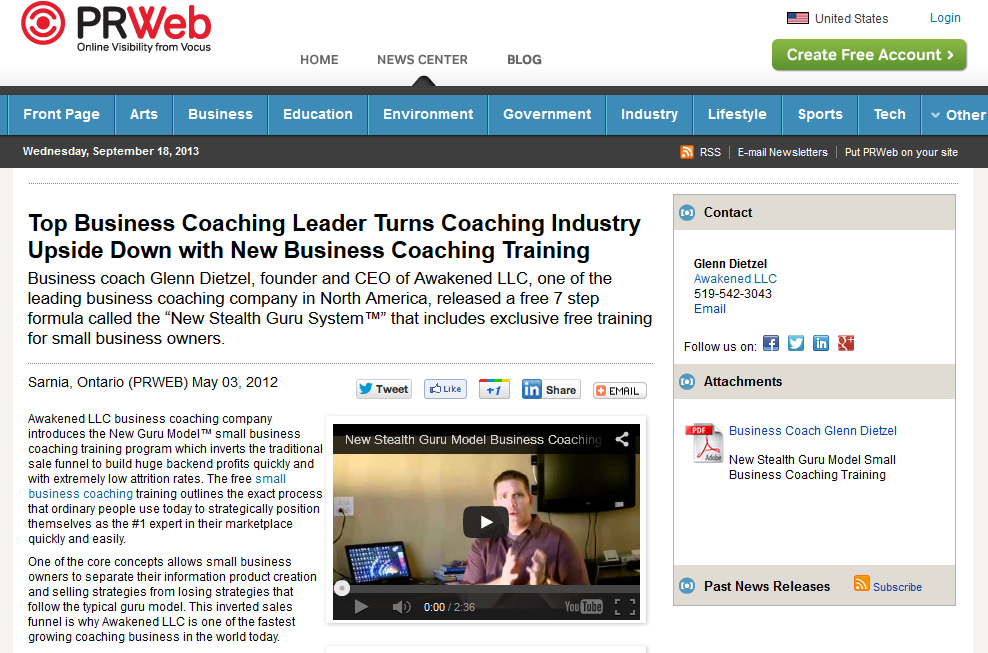